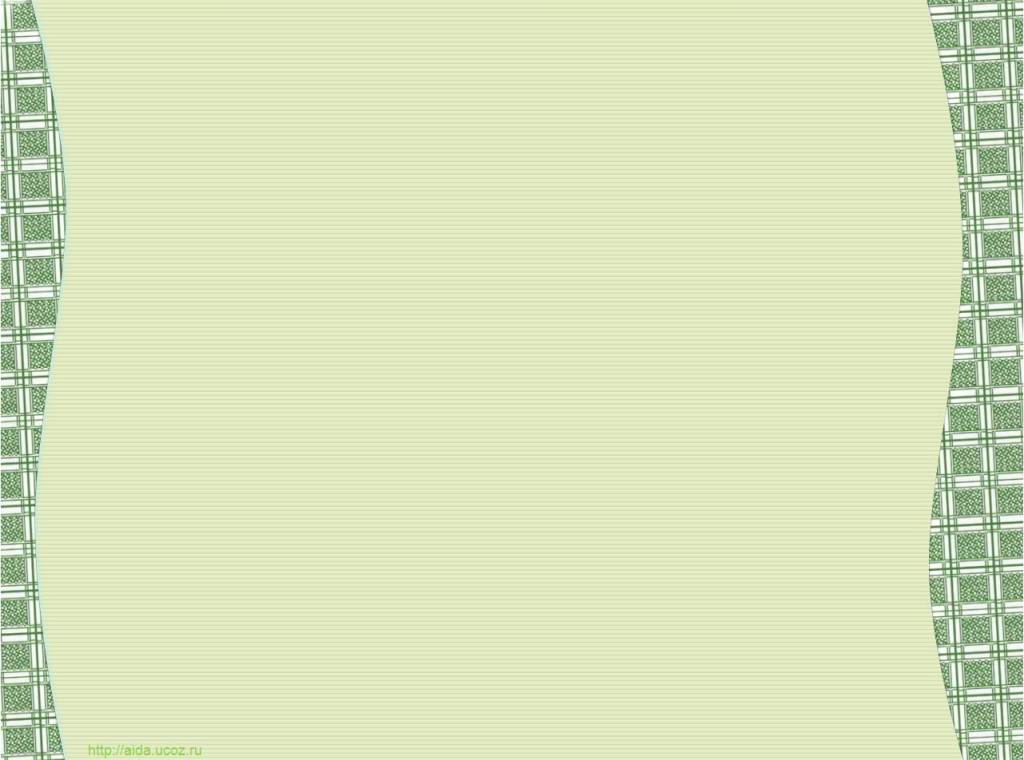 Муниципальное автономное дошкольное образовательное  учреждение «Детский сад   общеразвивающего вида №19» г. Колпашево Практико-ориентированный проект в рамках подготовки к педсовету по речевому развитию тема: «Новые педагогические подходы к реализации образовательной области развитие речи в соответствии с ФГОС ДО»
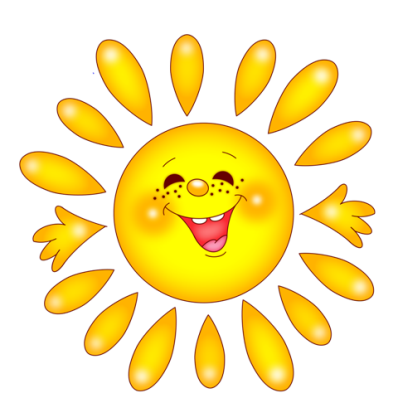 Выполнила учитель-логопед: 
Григорьева Алла Алексеевна
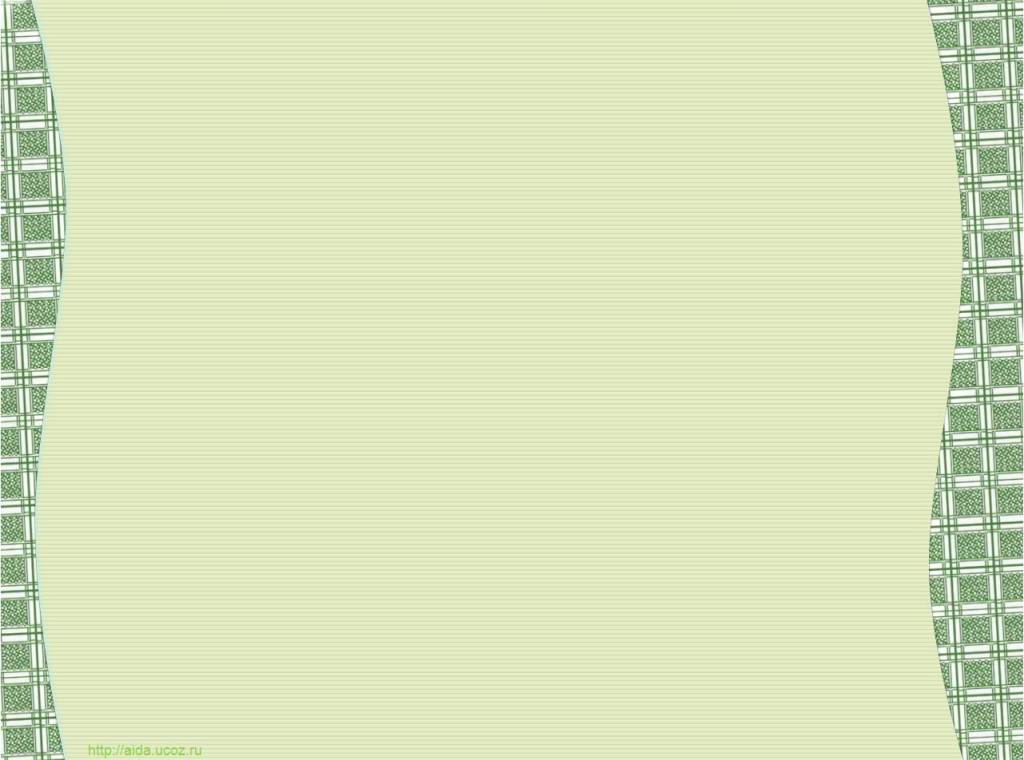 Актуальность проекта
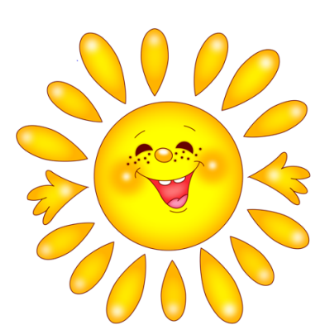 Хорошо развитая речь – важнейшее условие всестороннего полноценного развития детей. Чем богаче и правильнее у ребенка речь, тем легче ему высказывать свои мысли, тем шире его возможности в познании окружающей действительности, содержательнее и полноценнее отношения со сверстниками и взрослыми, тем активнее осуществляется его психическое развитие.
Но в последнее время наблюдается рост числа детей, имеющих нарушения общей, мелкой моторики и речевого развития. Поэтому так важно заботиться о формировании речи детей, о ее чистоте и правильности. 
В настоящее время появилась возможность использования в  педагогической работе с детьми дошкольного возраста нетрадиционных  и эффективных приемов, обеспечивающих развитие познавательной, эмоционально-волевой сфер ребенка и благотворно воздействующих на речевое развитие дошкольников.
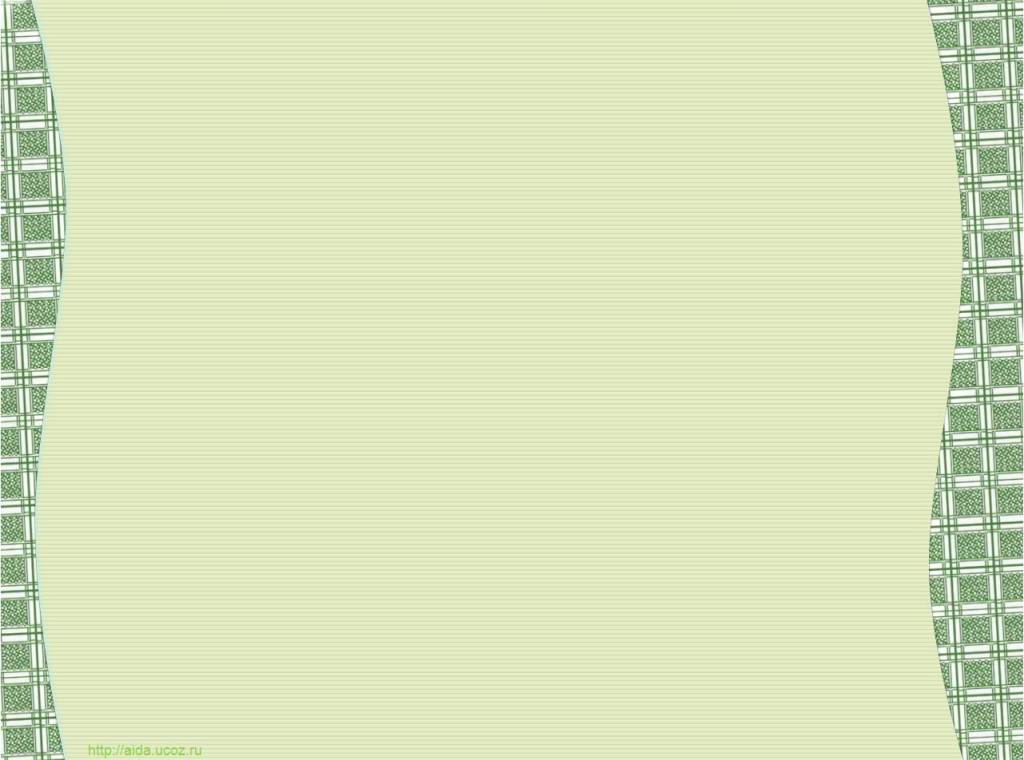 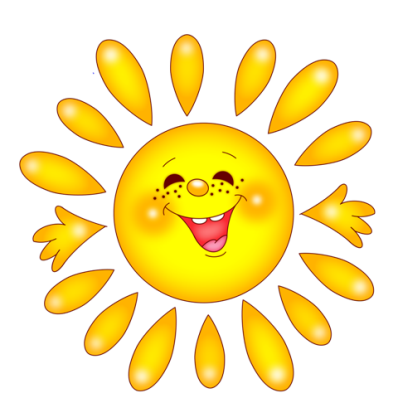 Значимость
Введение Федеральных государственных образовательных стандартов   требует реализации в образовательном процессе дошкольных организаций принципа интеграции, как условия повышения качества дошкольного образования. Одним из актуальных и эффективных методов, реализующих данный принцип, является метод проектов. Он даёт  возможность изучать, познавать и синтезировать полученные знания, развивать  способности коммуникативные навыки у детей дошкольного возраста. Поэтому мы ведем проектную деятельность в нашем детском саду.
 Данный проект позволяет организовать педагогам систему работы для предупреждения речевых нарушений у дошкольников. Проект направлен на создание условий и повышения компетентности педагогов для полноценного речевого развития дошкольников
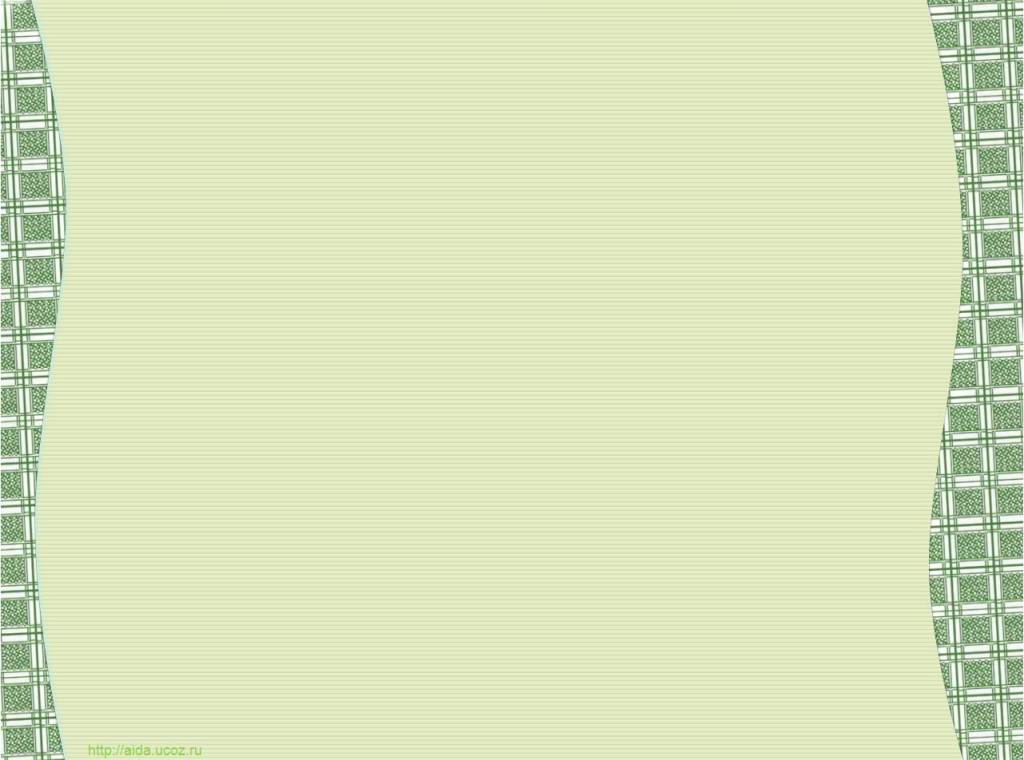 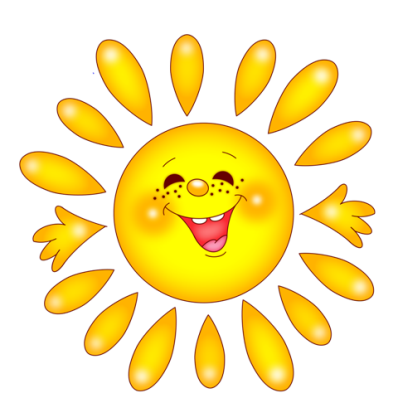 Проблема
В настоящее время  процент дошкольников с различными речевыми нарушениями остается стабильно высоким, а в дошкольных образовательных учреждениях речевое развитие рассматривается как изолированный процесс в отрыве от мышления, воображения, эмоций.
 Работа по развитию речи кропотливая, ежеминутная, результата сразу не видно и педагоги  недостаточно владеют современными методами речевого развития.
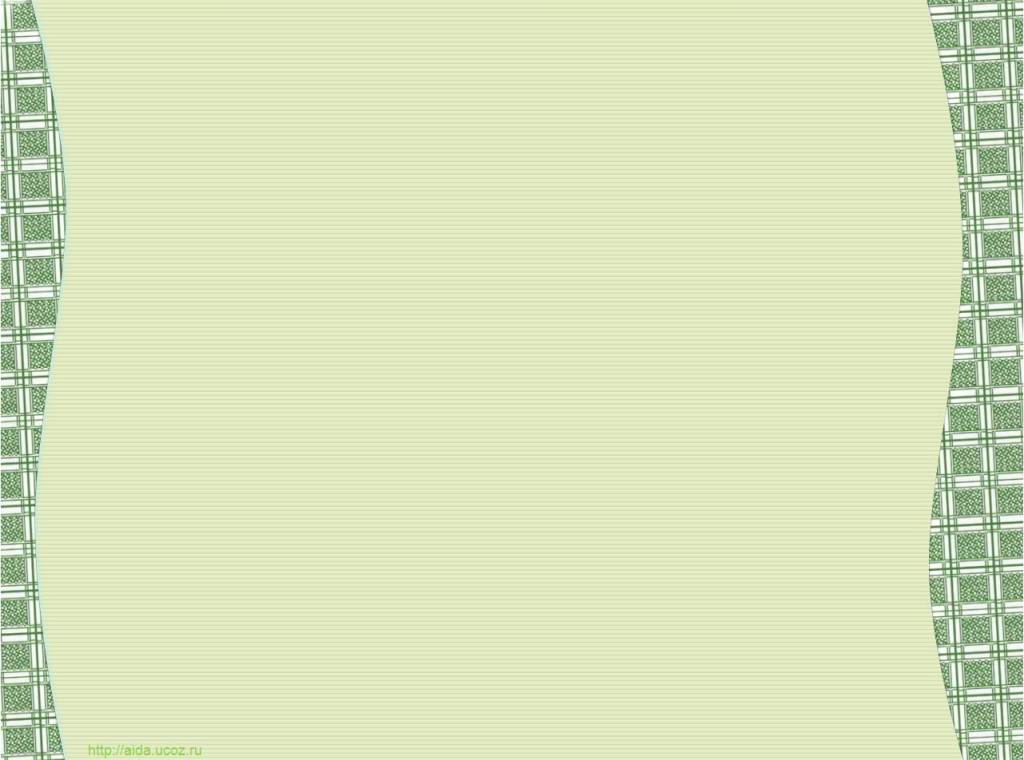 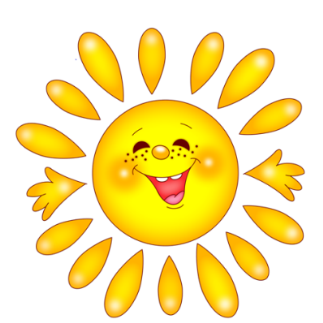 Цель проекта
Повышение уровня компетентности педагогов ДОУ в вопросах речевого развития детей дошкольного возраста.


Задачи
1.Вызвать интерес и потребность педагогов к поиску и изготовлению дидактических пособий для речевых центров
2.Побуждать педагогов к стремлению внедрять в работу новые методы и приемы.
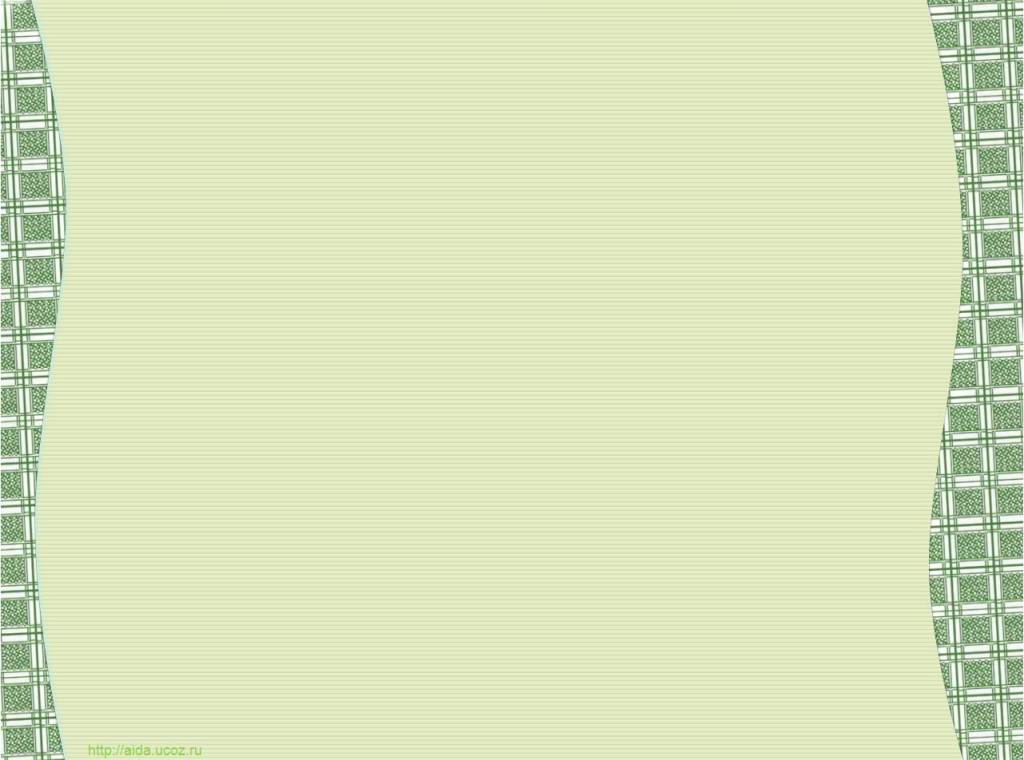 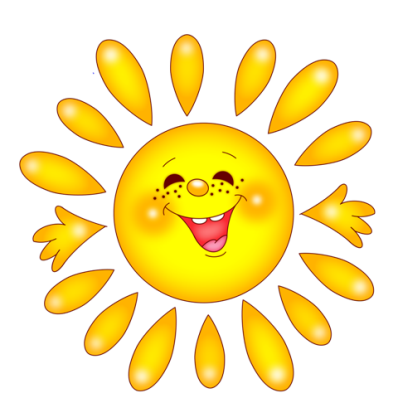 Паспорт проекта
Вид проекта: практико-ориентированный
Участники проекта: учитель-логопед и педагогический персонал  ДОУПродолжительность: краткосрочныйСроки реализации:  1неделя

База реализации проекта: МАДОУ №19
Образовательная область: социально-коммуникативное и  речевое развитие

Новизна проекта: представлены новые подходы для речевого развития дошкольников
    
Этапы реализации проекта:1 этап – информационно-накопительный2 этап –практический3 этап – заключительный
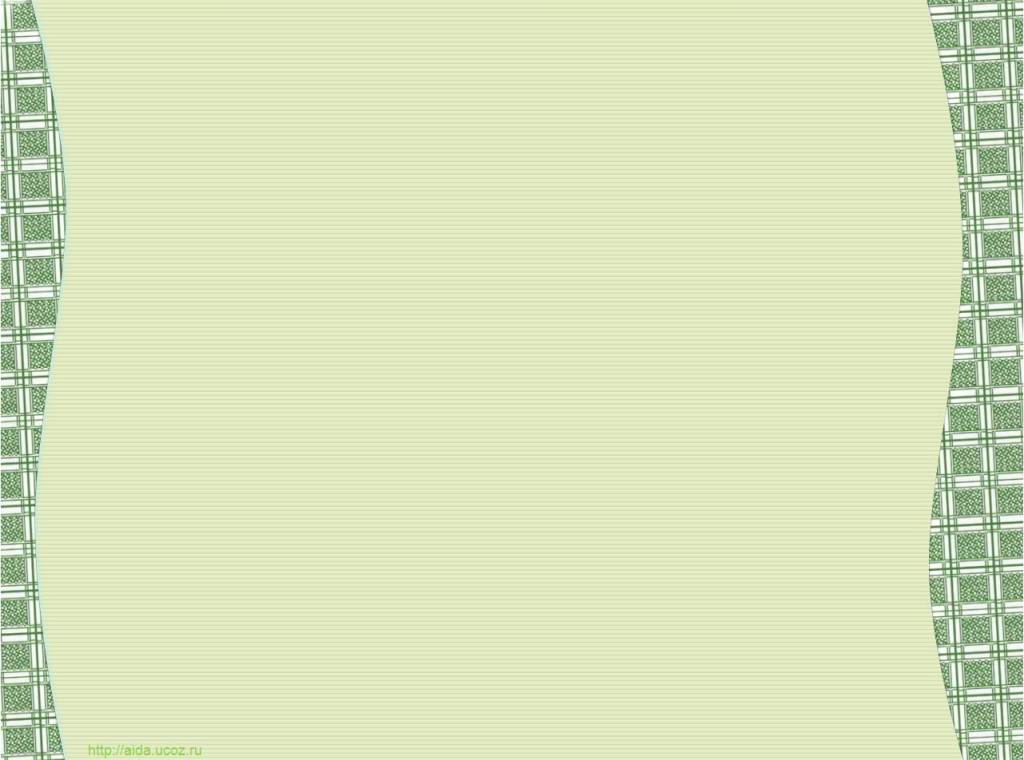 1 этап – Информационно-накопительный
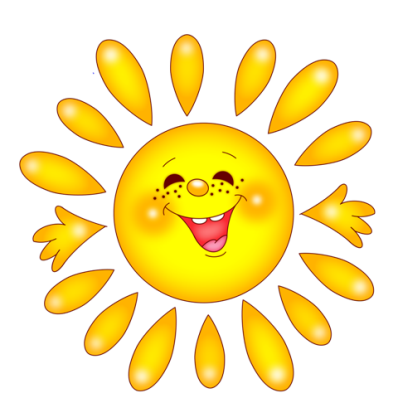 Цель: обсуждение и формулировка проблемных вопросов
Введение в проектную деятельность:
Сбор и изучение информации (поиск информации в Интернет, и других источниках)
Анализ научной и методической    литературы
 Разработка  плана работы с    педагогами 
Подборка игр и упражнений по речевому развитию с описанием проведения
Разработка компьютерной презентации для мастер-класса и творческой мастерской
Подбор необходимого  материала для проведения мастер-класса и творческой мастерской
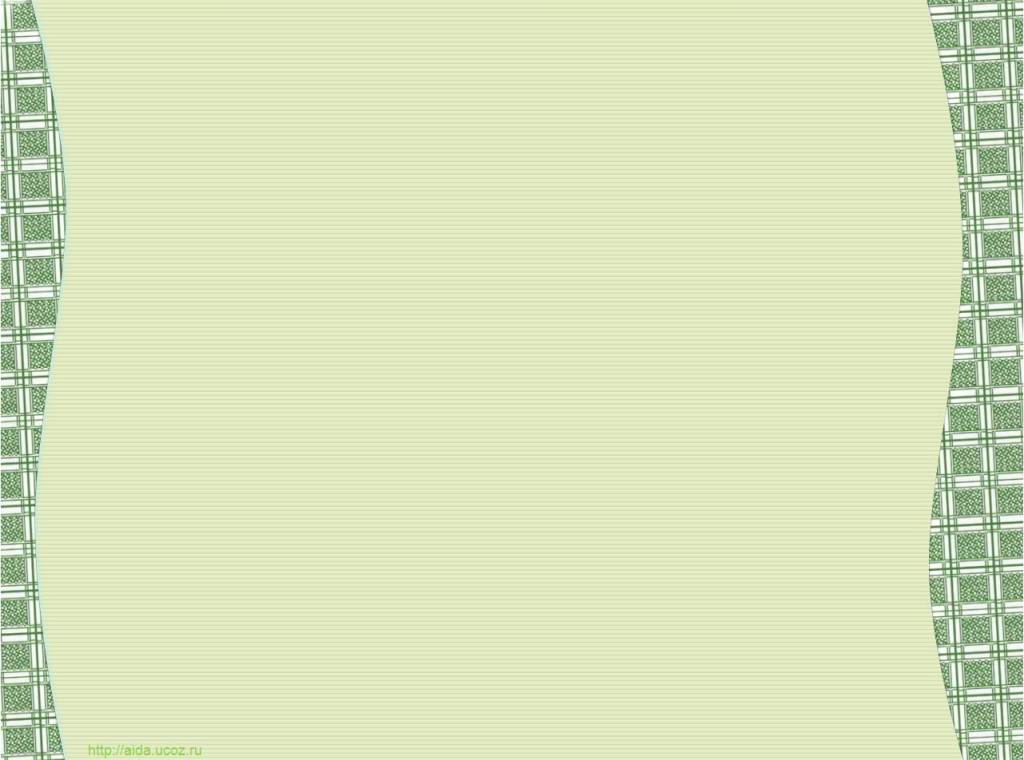 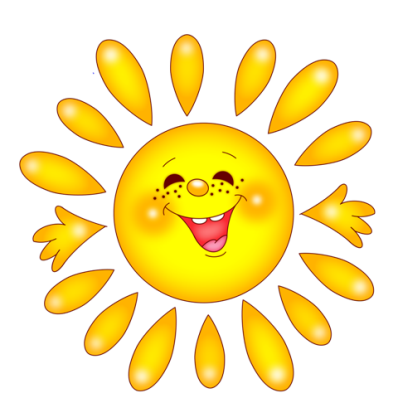 2 этап –Практический
Цель: проведение методических мероприятий для педагогов по вопросам речевого развития дошкольников
Средства и методы :
1. Консультация по теме: «Содержание речевых центров в группе»
Цель: познакомить  педагогов с дидактическими пособиями для насыщении речевых центров

2.Проведение мастер- класса с показом презентации  по теме: «Здоровьесберегающие технологии в педагогической практике»
Цель: применение здоровьесберегающих технологий в воспитательно - образовательном процессе

 3.Проведение творческой мастерской:  Изготовление пособия 
«Звуковой домик»
Цель: пополнить речевую образовательную среду для 
формирования осознанного произношения звуков

4 Пополнение в группах зоны по речевому развитию изготовление картотек с предлагаемыми играми
Цель: разнообразить игровой материал по речевому развитию
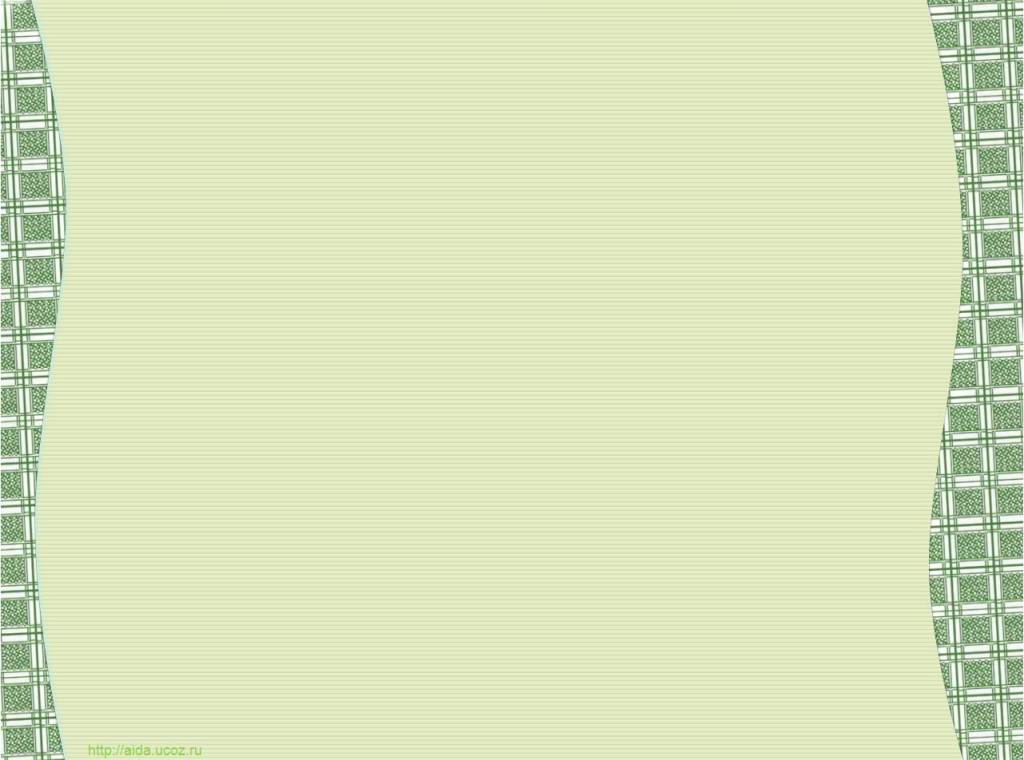 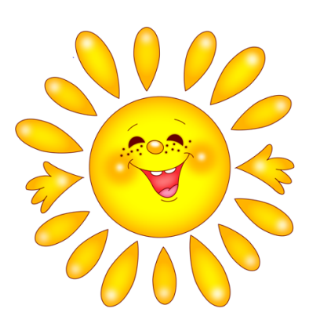 3 этап – Заключительный
Цель:	внедрение новых педагогических подходов к реализации образовательной области развитие речи 
презентация проекта на педагогическом совете 
представление проекта на конкурс
выставка продуктов деятельности на мастер-классе и творческой мастерской в речевом уголке
размещение материала на сайте детского сада
транслирование опыта работы по данной теме для учителей-логопедов
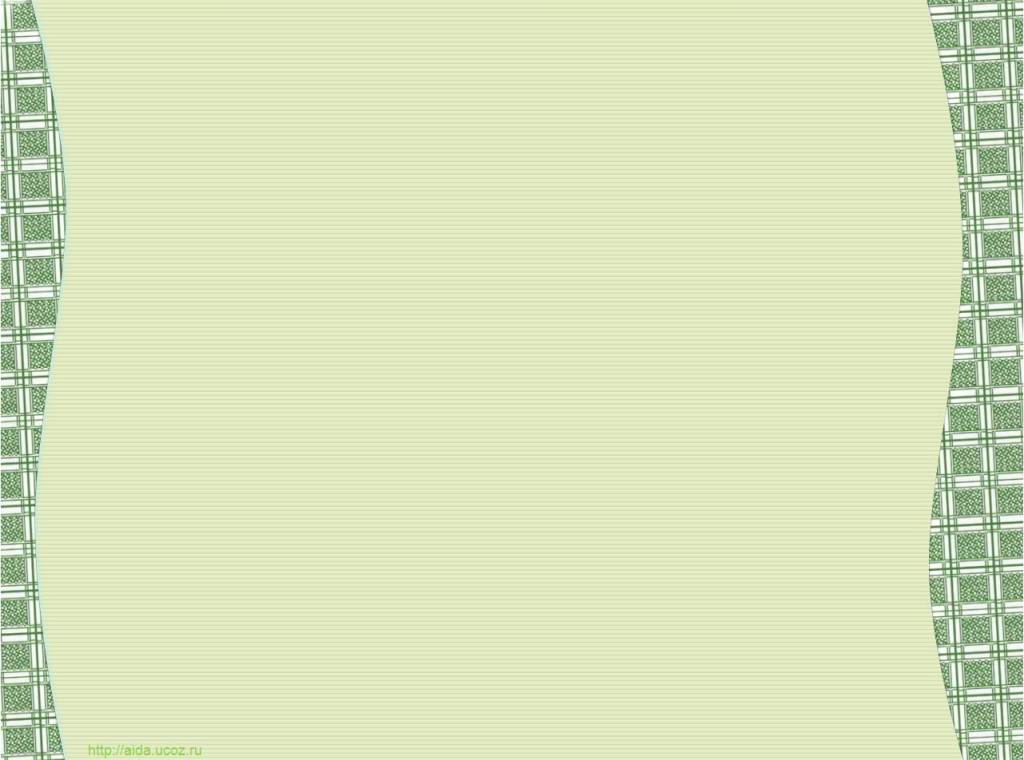 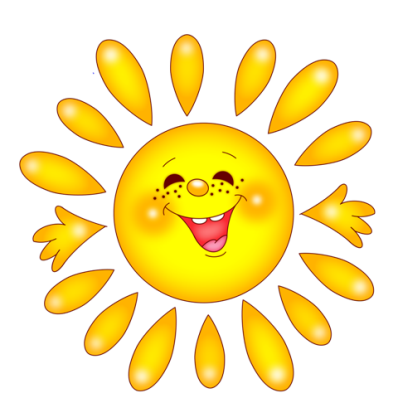 Ожидаемый результат
Повышение профессиональной компетентности педагогов МАДОУ в вопросах речевого развития детей

 Оснащение предметно-развивающей среды группы пособиями по речевому развитию (приобретение мячиков Су-Джок, изготовление картотеки по артикуляционной гимнастике и самомассажу, помещение в уголок звуковых домиков).
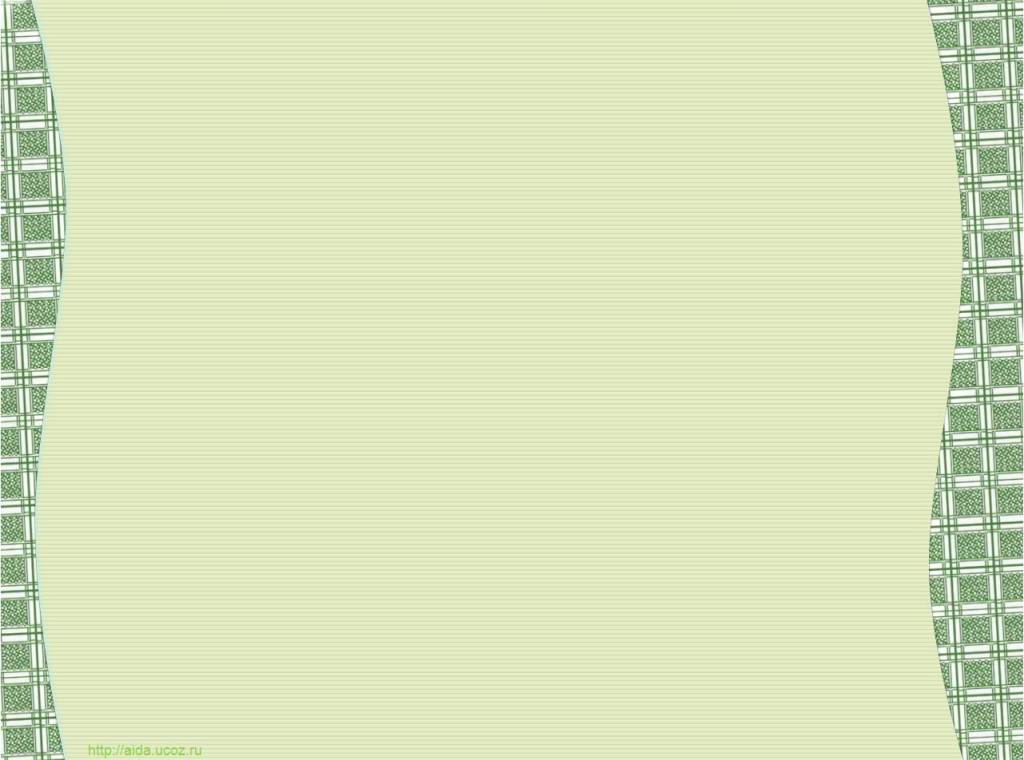 Знакомство педагогов с дидактическими пособиями для речевых центров
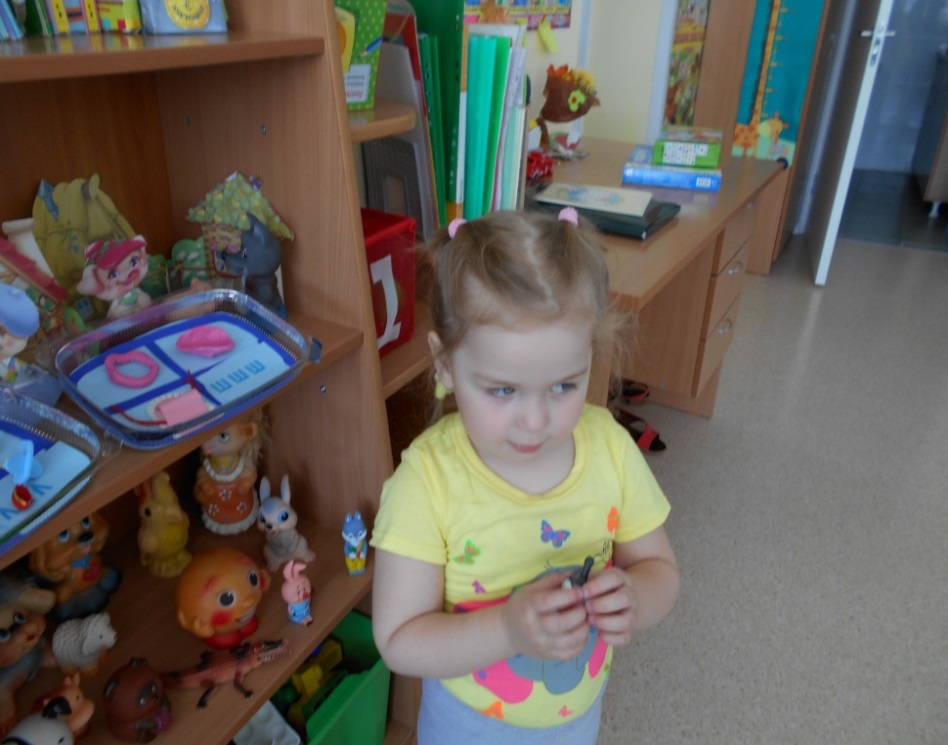 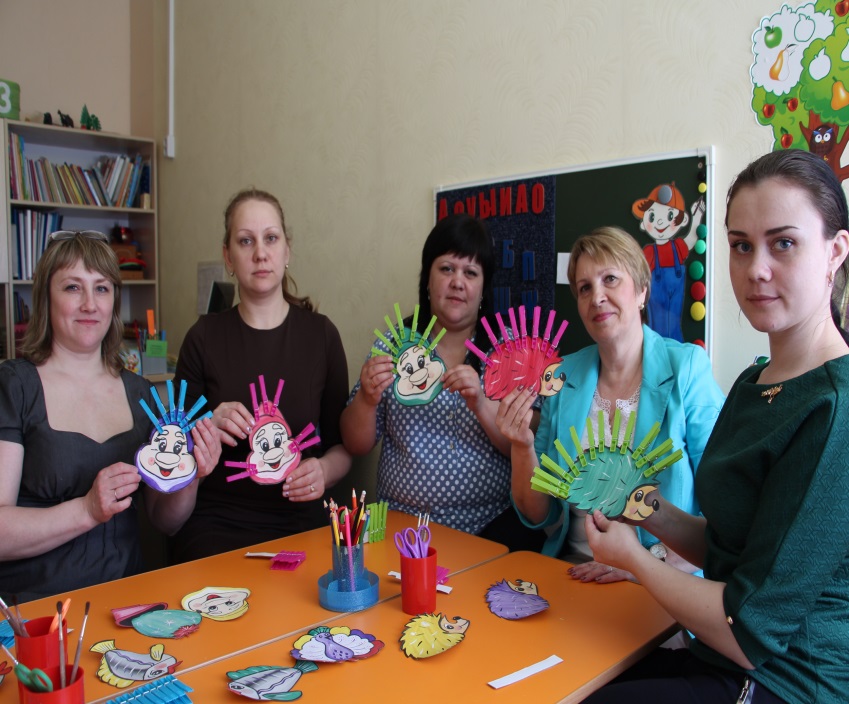 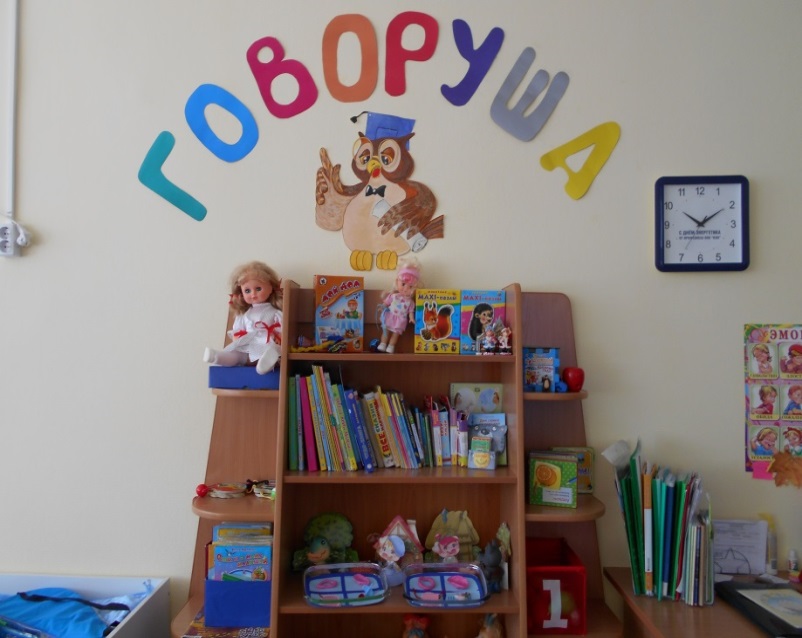 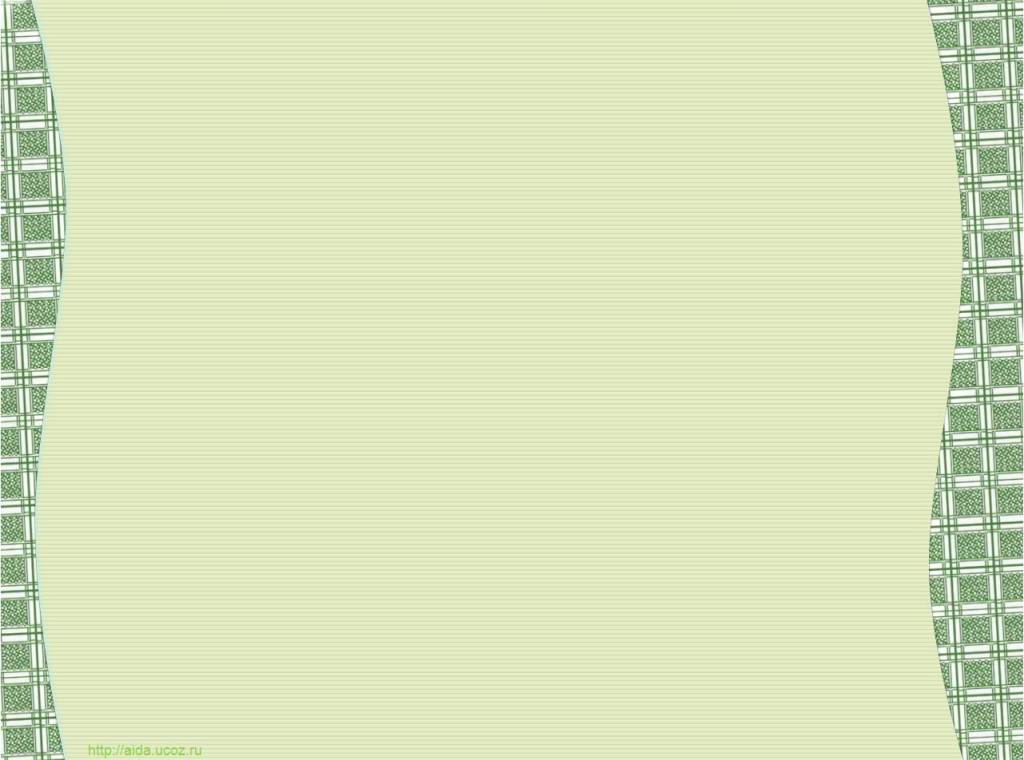 Творческая мастерская.  Изготовление пособия «Звуковой домик»
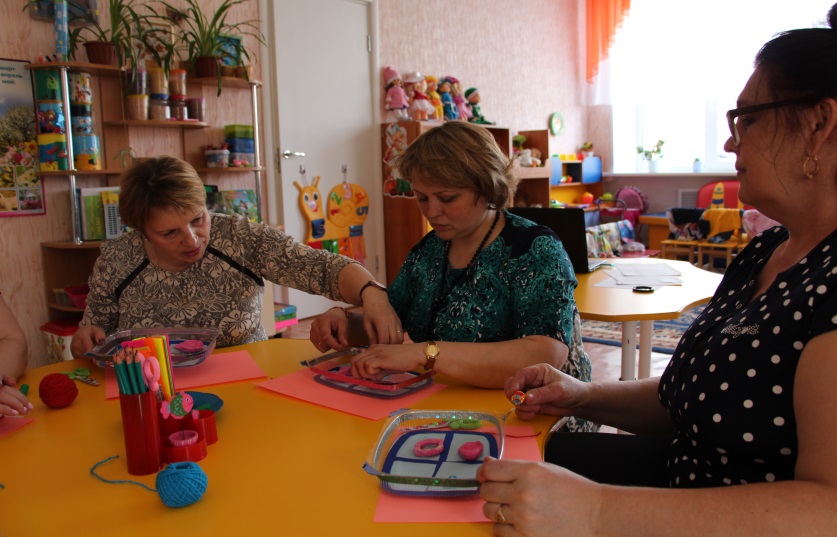 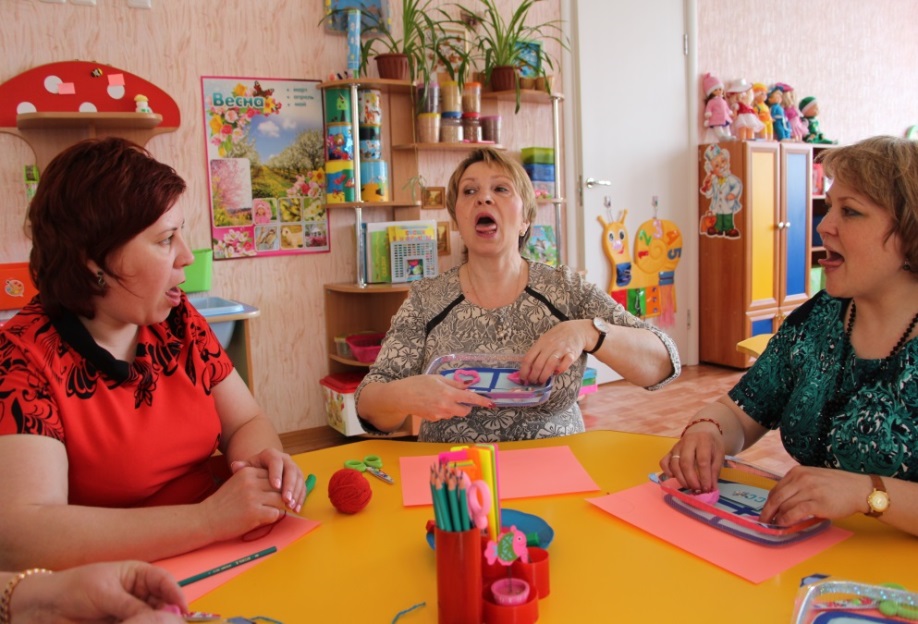 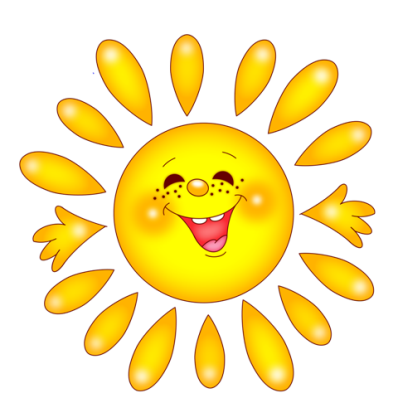 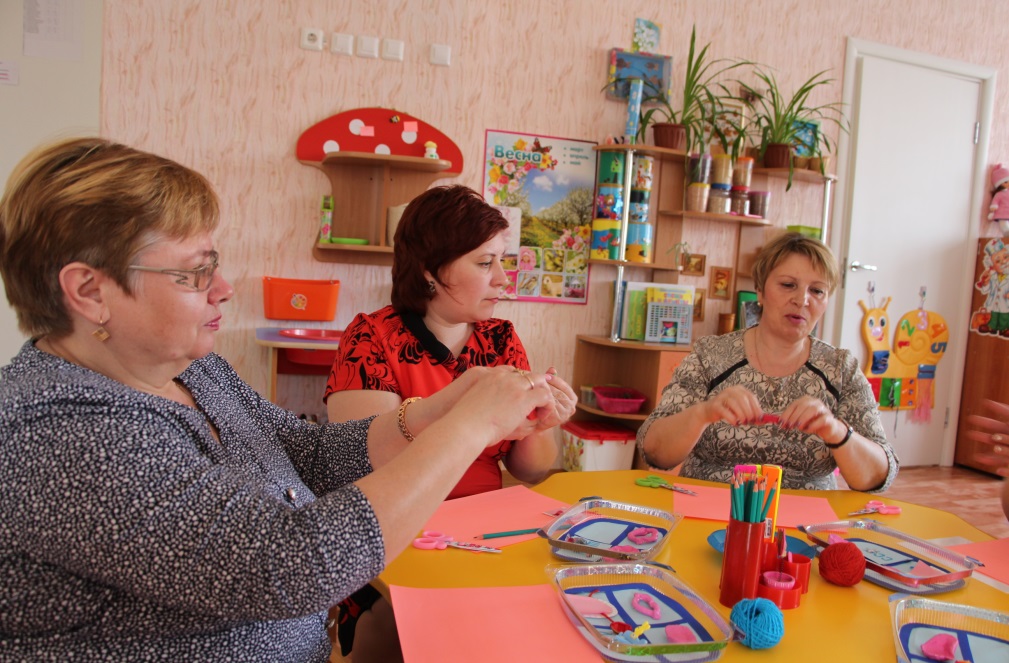 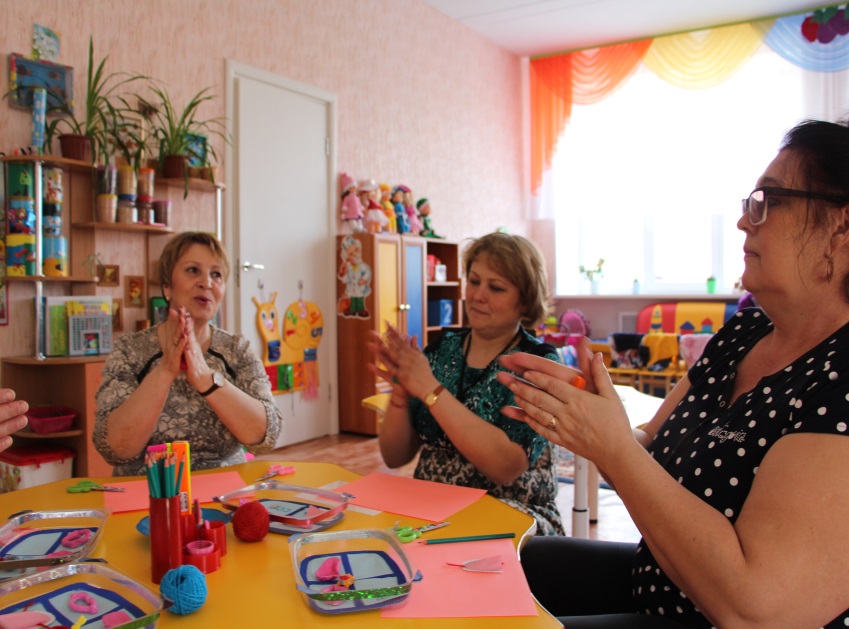 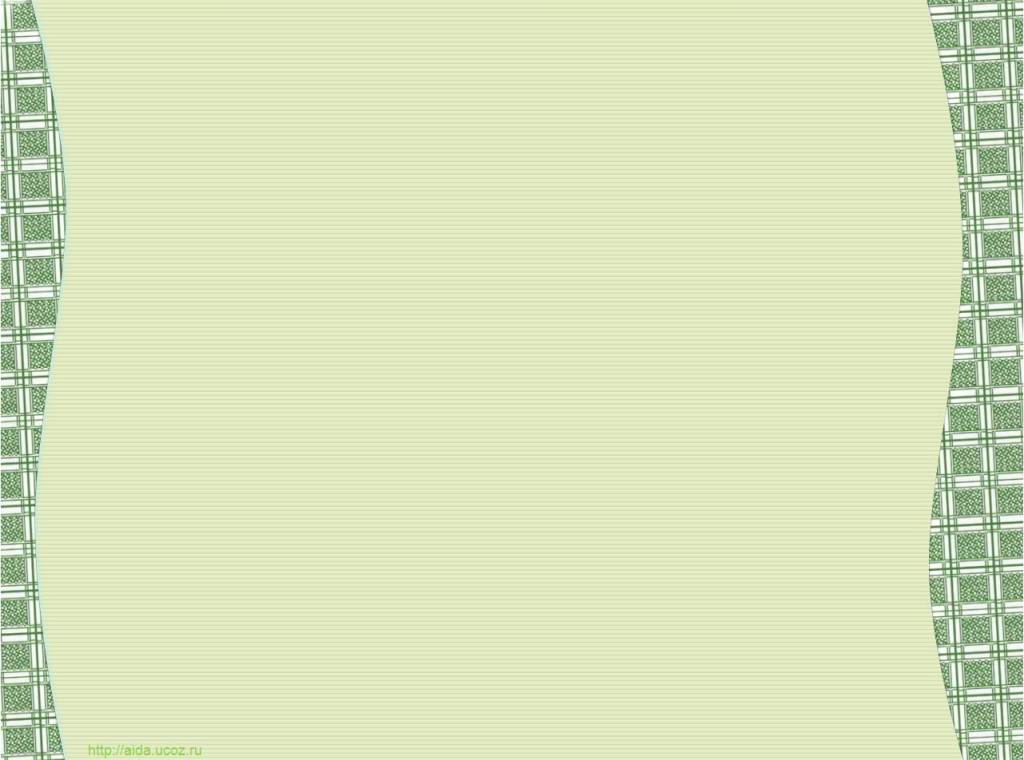 Мастер-класс. Здоровьесберегающие технологии в педагогической практике
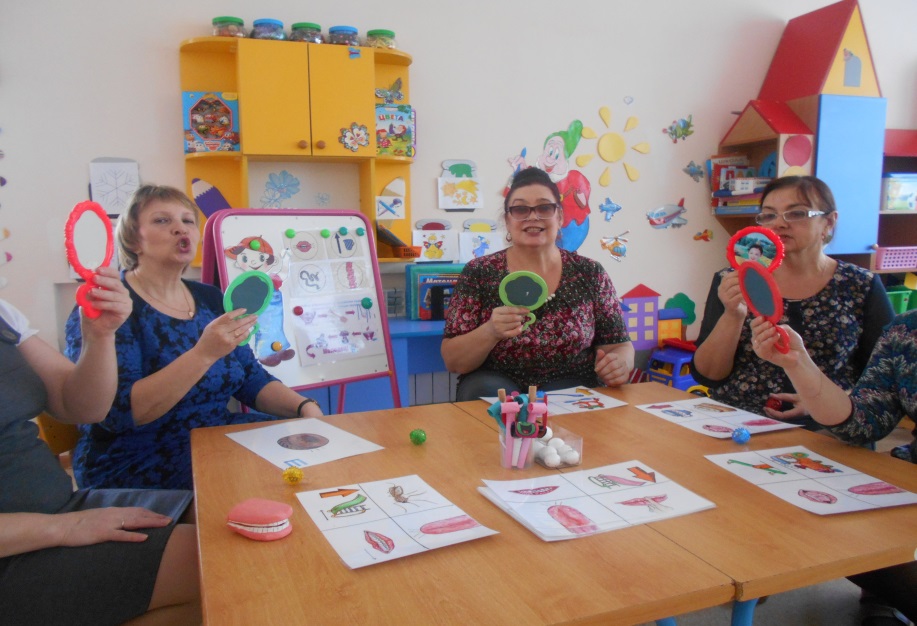 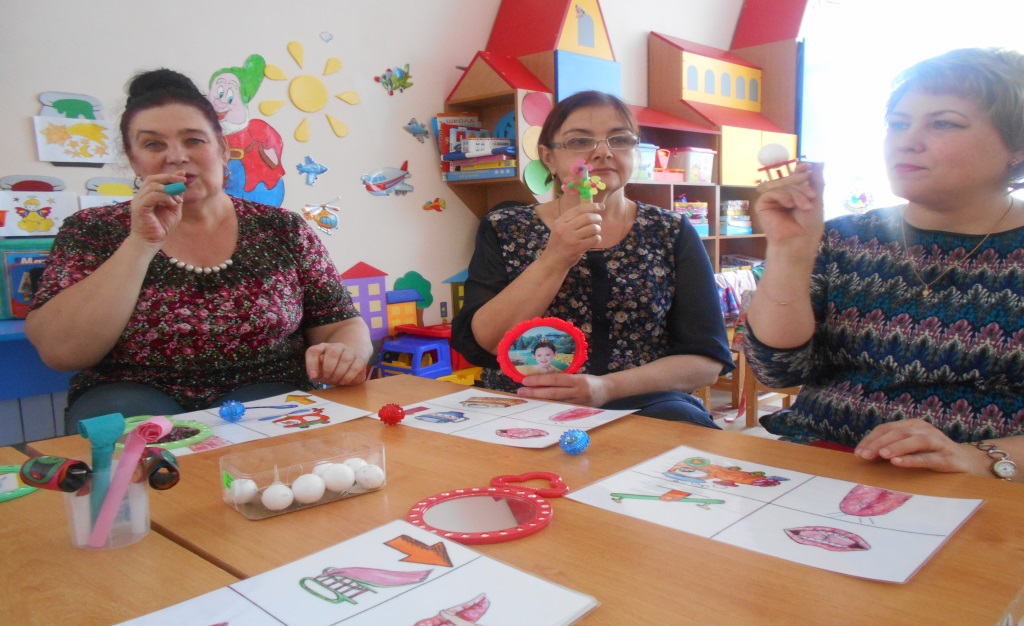 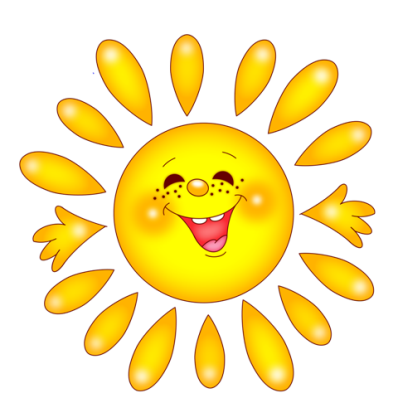 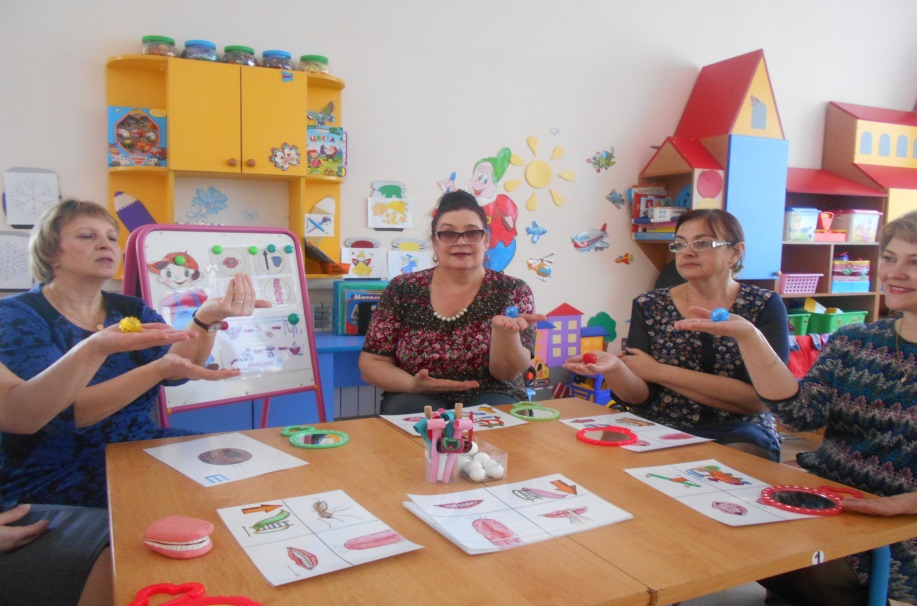 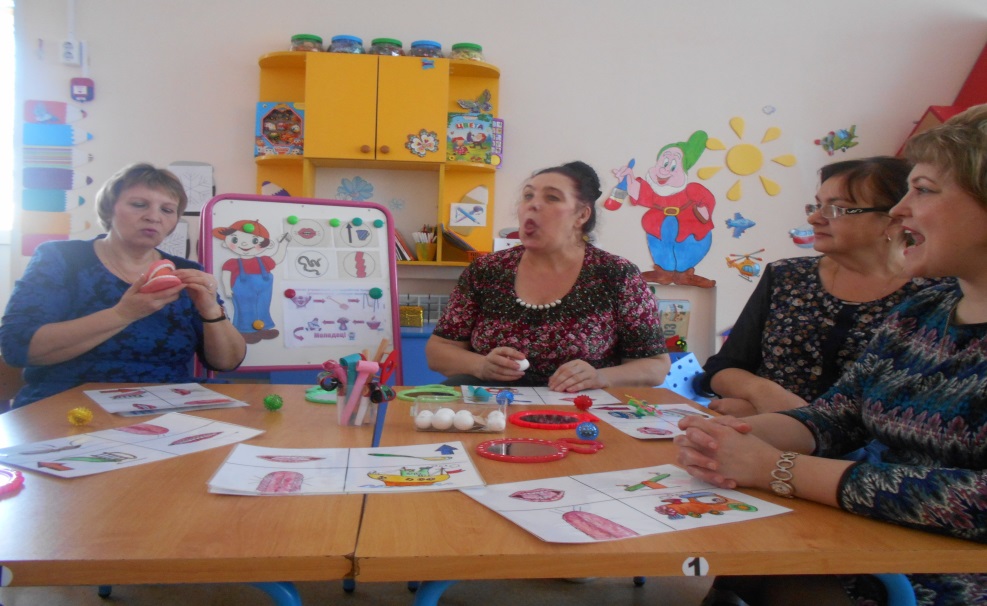 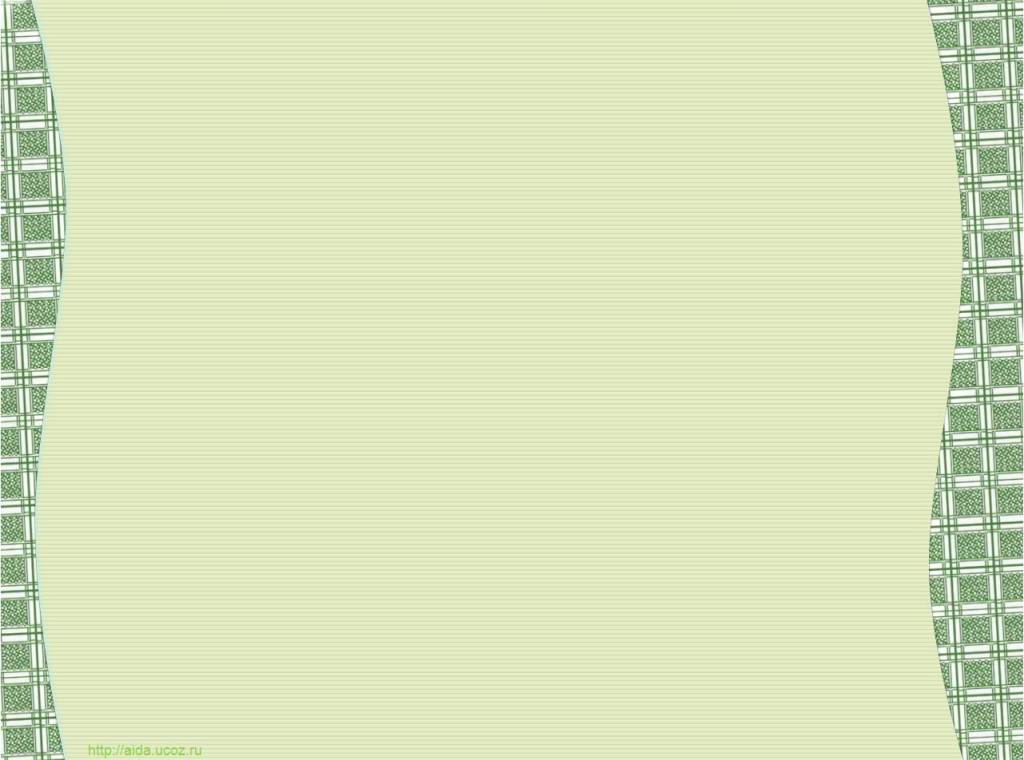 «Расскажи мне - и я услышу, покажи мне - и я запомню, дай мне сделать самому - и я научусь!»  (японская пословица)японская пословица
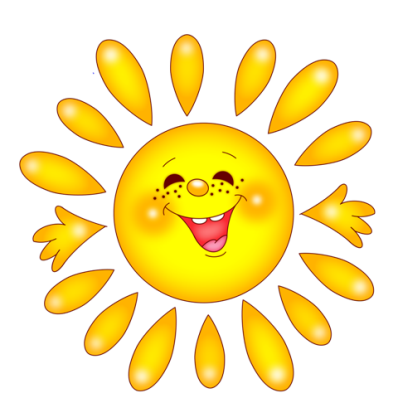 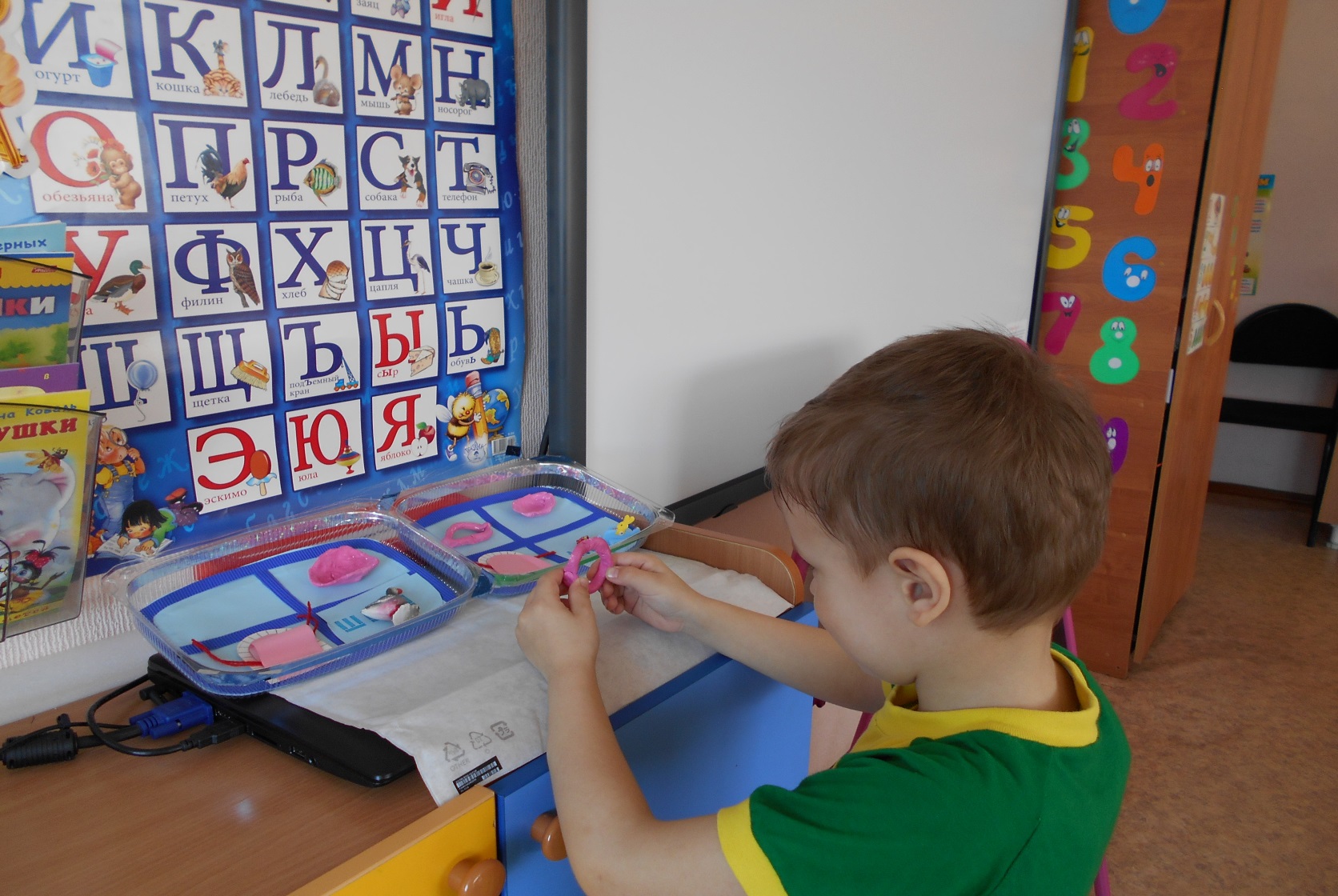 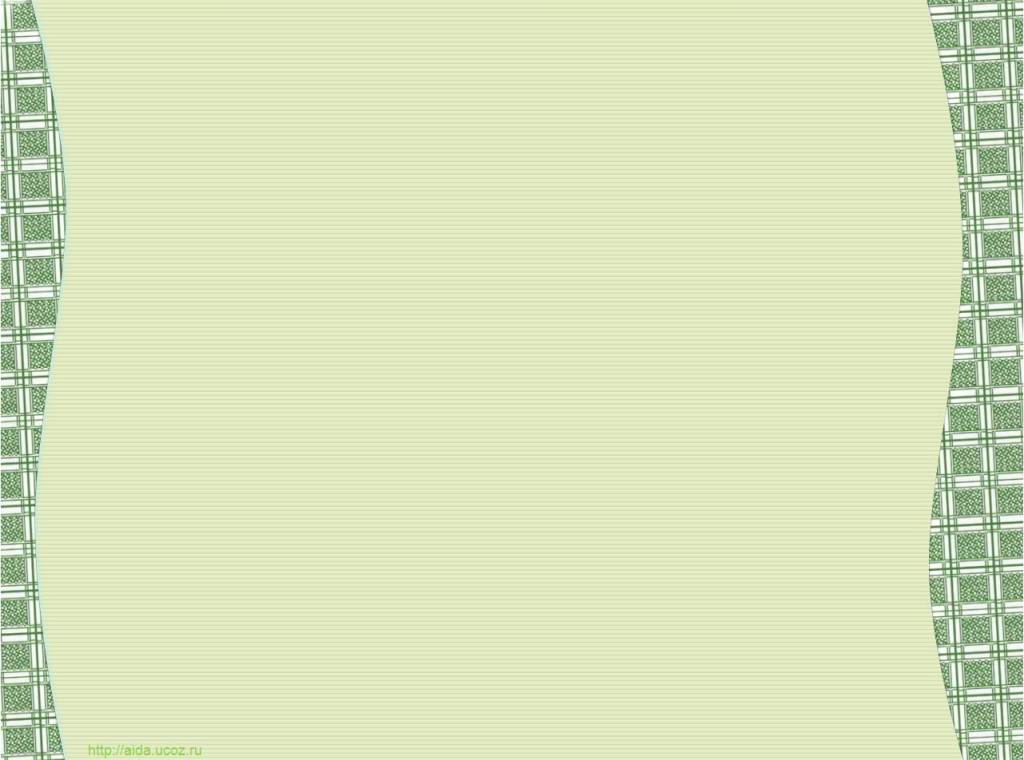 Вывод
 





		В рамках подготовки к педсовету по речевому развитию  по теме: «Новые педагогические подходы к реализации образовательной области развитие речи в соответствии с ФГОС ДО»  Повысилась компетентность педагогов в вопросах речевого развития. Пополнился речевой центр новыми материалами по речевому развитию  Дети овладевают правильной речью, при использованию и применению новых приёмов и методов в работе воспитателей ДОУ, представленных учителем-логопедом.




Творческих успехов, уважаемые коллеги!
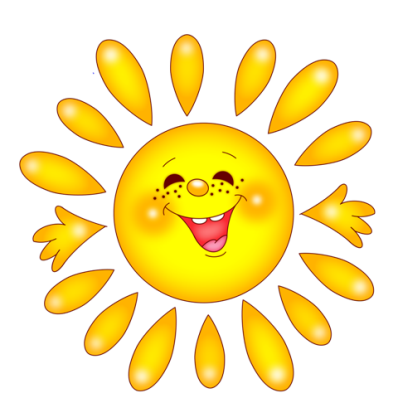 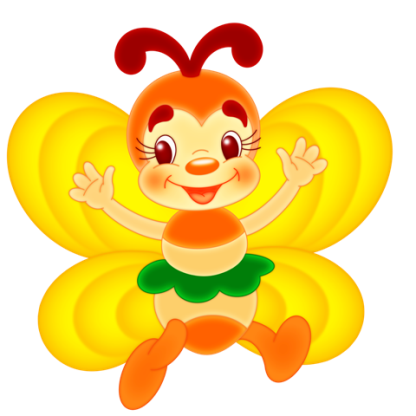 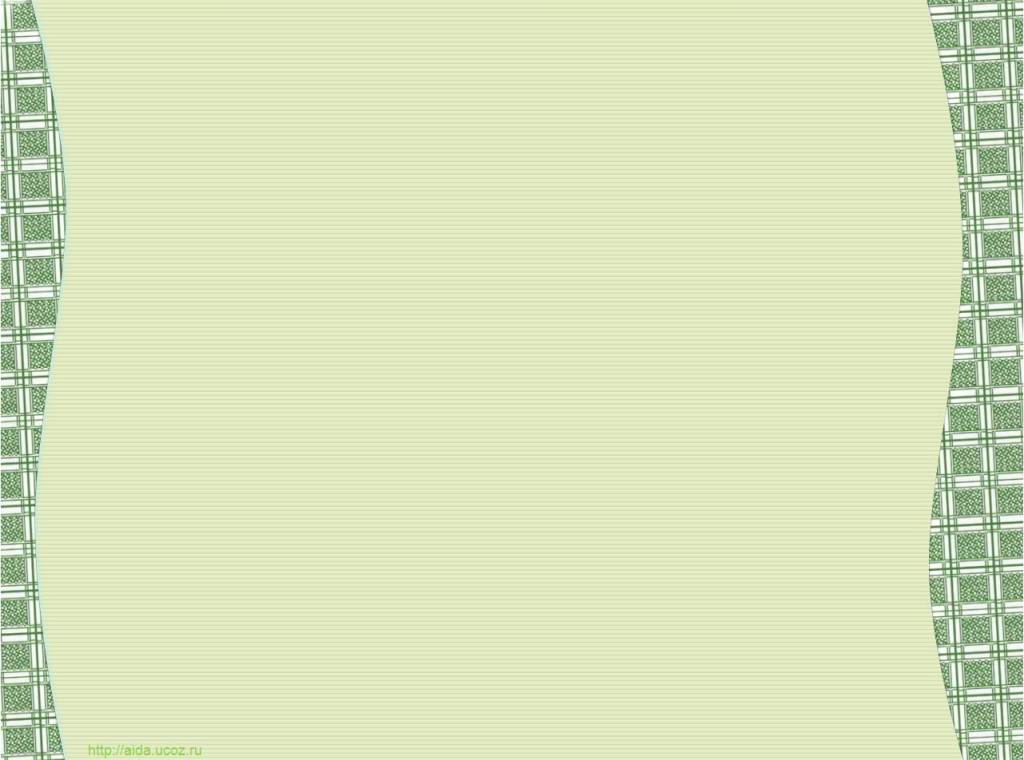 Информационные ресурсы
Вакуленко Л.С. Коррекция нарушений звукопроизношения у детей. Санкт-Петербург Детство-Пресс 2012
Воронина, Червякова Н.А. Картотека артикуляционной и дыхательной гимнастики, массажа и самомассажа. Санкт-Петербург Детство-Пресс 2013
 Диченскова М.А. Страна пальчиковых игр, М., Феникс, 2007.
Ивгатова Л.А. Су-Джок терапия в коррекционно-педагогической работе с детьми. Логопед 2010 №1
Упражнения и игры по самомассажу . Логопед 2004 №6
Лопухина И. Логопедия. Речь, ритм, движение. С-П, 1997.
Новиковская О.А. Ум на кончиках пальцев. Академия пальчиковых игр. М.,СП б.,2007
Синицына Е. Умные пальчики. М., 1998.
Ткаченко Т. А. Если дошкольник плохо говорит. С-П, 1997.
     Интернет-ресурсы :
      http://bambinella.ru/
      http://www.logoped.ru/
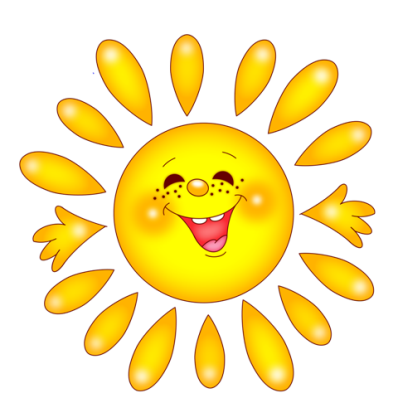